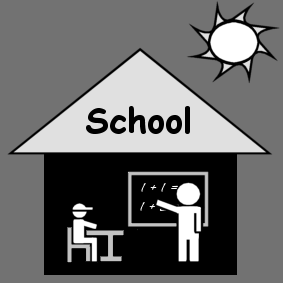 SCHOOL BOARD MEETING
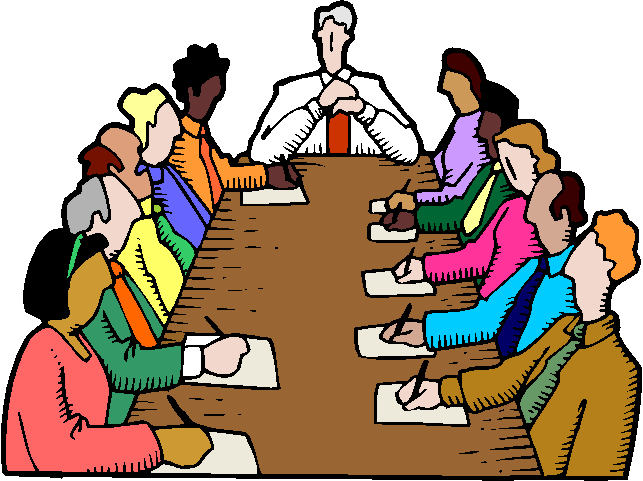